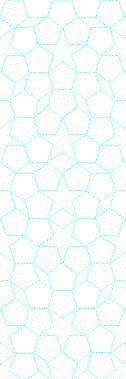 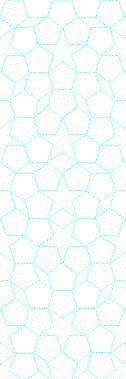 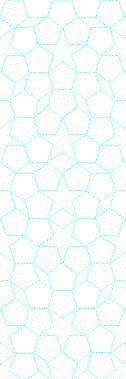 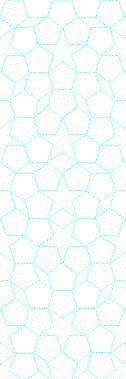 YTÜ 
FEN EDEBİYAT FAKÜLTESİ 
KİMYA BÖLÜMÜ
SEMİNER DERSİ SUNUMU
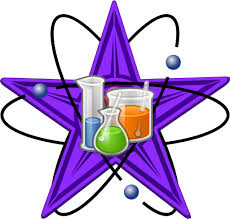 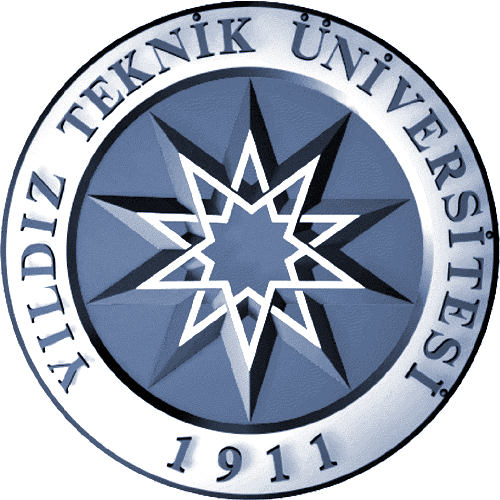 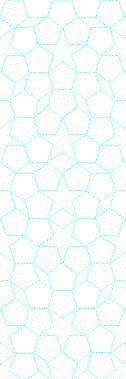 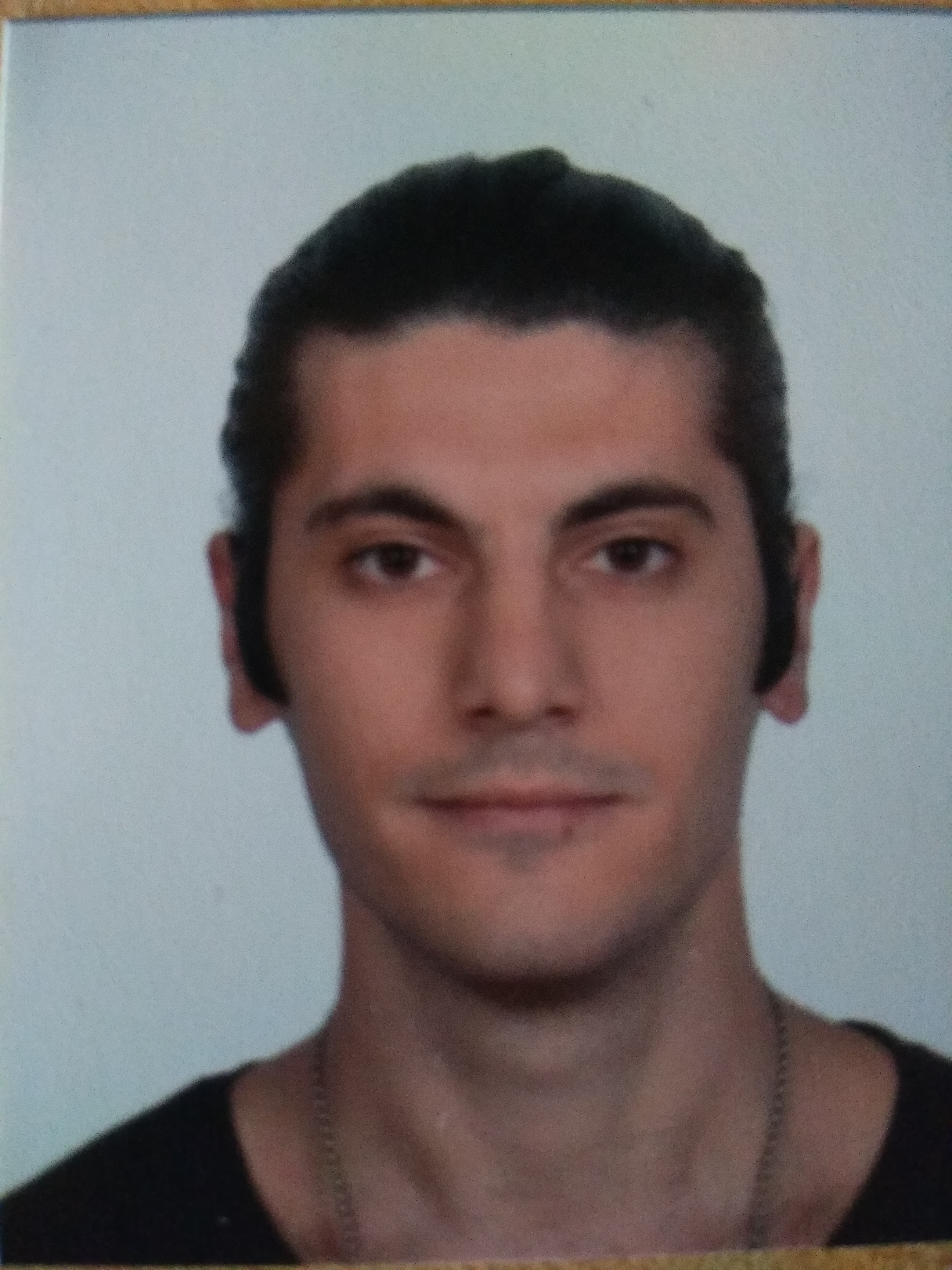 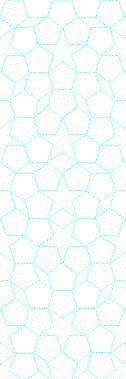 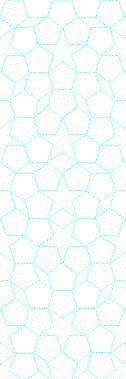 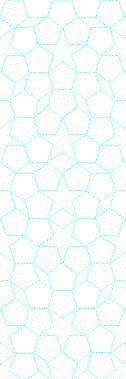 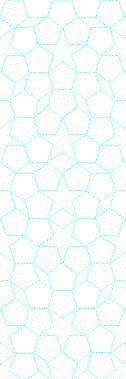 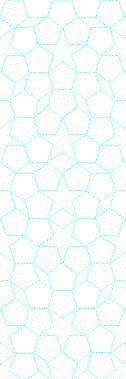 Anıl ELOĞLU
21516010
Portakal Yağı Katkılı Mikrokapsüllerin Farklı Yüzey Maddeler Kullanarak Hazırlanması ve Karakterizasyonu
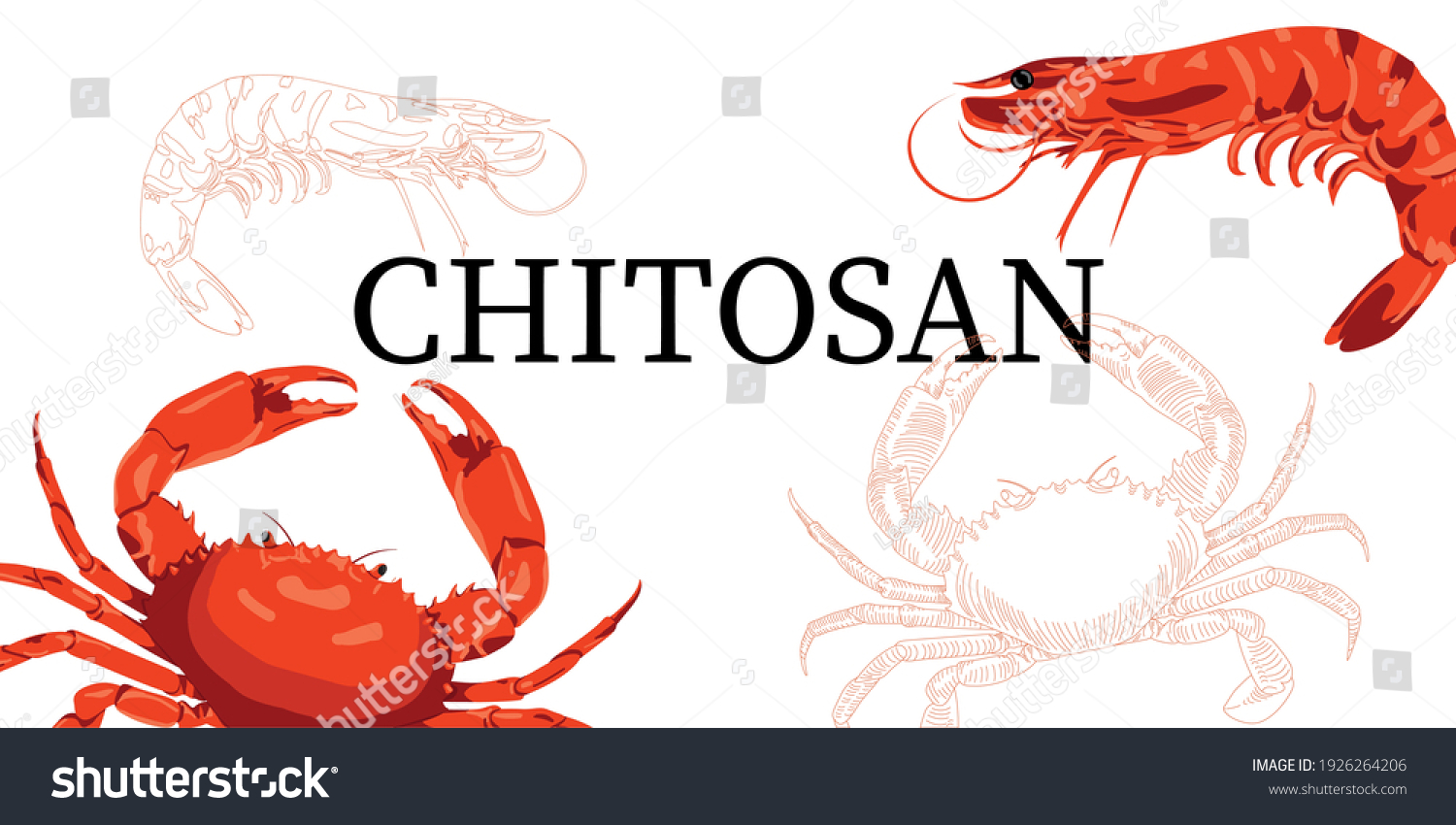 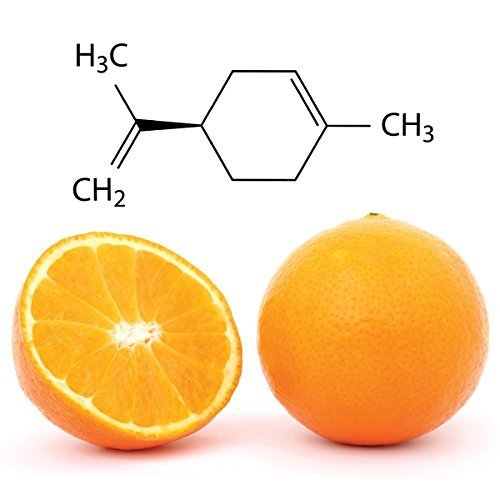 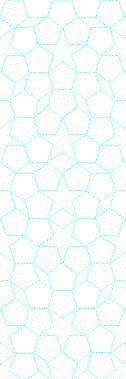 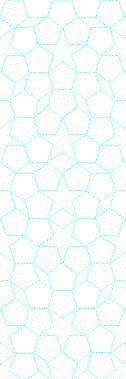 Prof.Dr. Sevgi KOCAOBA
Tarih:  31.05.2022  Saat: 12:30
Yer:  Fen-Edebiyat Fakültesi B2-D10